Algebra 1
2011-2012
Poll
Raise your hand if you think you weren’t born with the Math Gene?
Raise your hand if you think your brain just cant do math.
Raise your hand if Math seems impossible or incredibly frustrating.
[Speaker Notes: I’m here to tell you that EVERYONE can do math. If you’ve struggled with math in the past I am here to help you. We will be looking at algebra in new ways in this class so that we can learn math together. Sometimes I hear students teasing or poking fun at the Algebra 1 students saying things like, You’re only in Algebra or you’re still in Algebra. Well you should know that you are no less capable than any one of those students.]
When Will I Ever Use this?
Miss Mendel’s Algebra 1
The main goal of Algebra is to develop fluency in working with linear equations. Students will extend their experiences with tables, graphs, and equations and solve linear equations and inequalities and systems of linear equations and inequalities. Students will extend their knowledge of the number system to include irrational numbers. Students will generate equivalent expressions and use formulas. Students will simplify polynomials and begin to study quadratic relationships. Students will use technology and models to investigate and explore mathematical ideas and relationships and develop multiple strategies for analyzing complex situations. Students will analyze situations verbally, numerically, graphically, and symbolically. Students will apply mathematical skills and make meaningful connections to life’s experiences.
Topics
Real Numbers
Solving Equations
Graphing Equations
Irrational Numbers
Proportions
Linear Relationships
Pythagorean’s Theorem 
Rate Of Change
Slope
Simplifying Monomials and Polynomials
Real World applications
Inequalities
Factoring
Quadratics
Radicals
Statistics
Etc.
Supplies
Graphing calculator is required.  I recommend a TI-84 or 84 plus.  The school has calculators to rent if needed. 
Notebook paper, graph paper may be helpful
Pencils and eraser.  (All math worked is expected to be done in pencil.) 
4x6 note cards (100)
Textbook:  Ron, Larson; Laurie, Boswell; Timothy D. Kanold; and Lee Stiff. Algebra 1. Evanston, IL. McDougal Littell Inc.
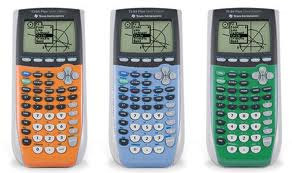 Grading
Daily Grades
Major Grades
25 %- Homework- In class and out of class work
10 % Notes- Including Note Cards
10 % Quizzes- Given at the beginning of each class period
5 % Participation
50 % Tests
There are NO TEST RETAKES
Instead you can do a test analysis
Quizzes
Quizzes will be given at the beginning of each class period. If you are tardy or need to return to your locker/car for supplies you will receive a 0 on that quiz and it can not be made up. If you are absent (excused) it will not be counted against you. Quiz retakes will be available before and after school but must be completed by each unit test. Your three lowest quiz scores will be dropped at the end of each term.
Late Homework
Homework not turned in on the day it is due will be considered late.  Half credit will be given for late homework.
 NO LATE HOMEWORK will be counted one week after the unit test.  Homework turned in late due to an excused absence is not counted off. 
You have as many days as you were absent to turn in missed homework. It must have an absence pass stapled to the top.
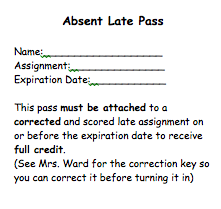 Cheating
If you are caught cheating at all you will receive a “0”. 
Use of a cell phone or other listening device during a test or quiz is considered cheating.  
Copying someone else’s homework is considered cheating, working together is encouraged but don’t confuse working together with cheating. This list is not inclusive. Work given a “0” for cheating cannot be made up including tests.
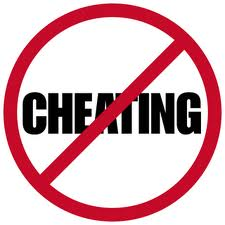 Grading Scale
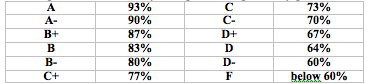 Extra Credit and Hall Passes
At the beginning of each term students will be given 3 hall passes. Hall passes not used can be turned in for extra credit. This is the only guaranteed extra credit I give. 
How to Use a Hall Pass- The hall pass must be signed by me to get the hall pass to leave the room, you need to sign the hall pass clipboard, with the time you left and the time you return.
Absence Policy
I support the School’s Absence Policy- see the student handbook for details
If you are tardy- you MUST sign the tardy roster or you will be marked absent.
If you are tardy you receive a “0” on that day’s quiz.
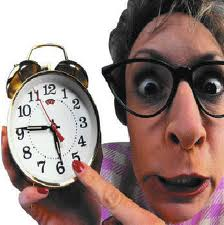 Extra Help
Math Lab is available after school on Tuesday, Wednesday and Thursday from 2:30-3:30 in Room 33.
 If you do not understand a concept I highly recommend using the math lab to stay on top of your work.
 I will be available before school (7:15) and after school (until 2:45). The best advice I can give is: Study daily.
Special After School Help in Spanish-
I will be offering after school help in Algebra in Spanish
This will be offered on Tuesdays from 2:30-3:30 in Room 108
I reserve the right to cancel this after school session if less than 2 students are present after 2:45
Class Rules
Other Policies
Students are always expected to follow school policies on rules, dress and behavior 
I do not allow food and drink (other than water) in the classroom.
I do not allow the following in class, they must be turned off and in the student’s backpack (if they are out in class they will be taken away, if it becomes a perpetual problem they will be taken to the administration):
Cell Phones, ipods, Mp3 players or any other distracting electronic device
Homework for other classes
Anything else that distracts from learning
Class Website Tutorial
www.missmendel.weebly.com